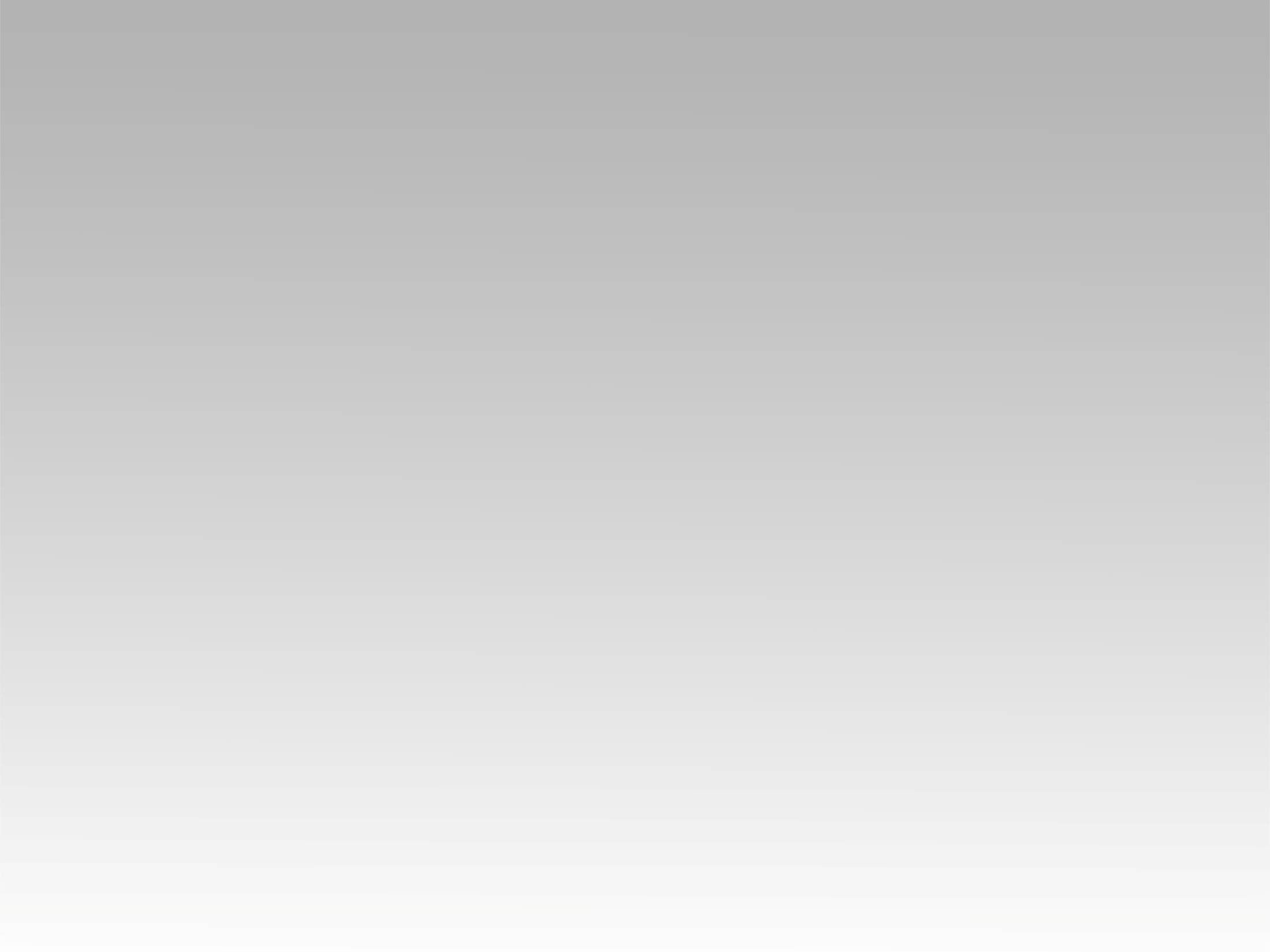 تـرنيـمـة 
يسوع فـادي حياتي
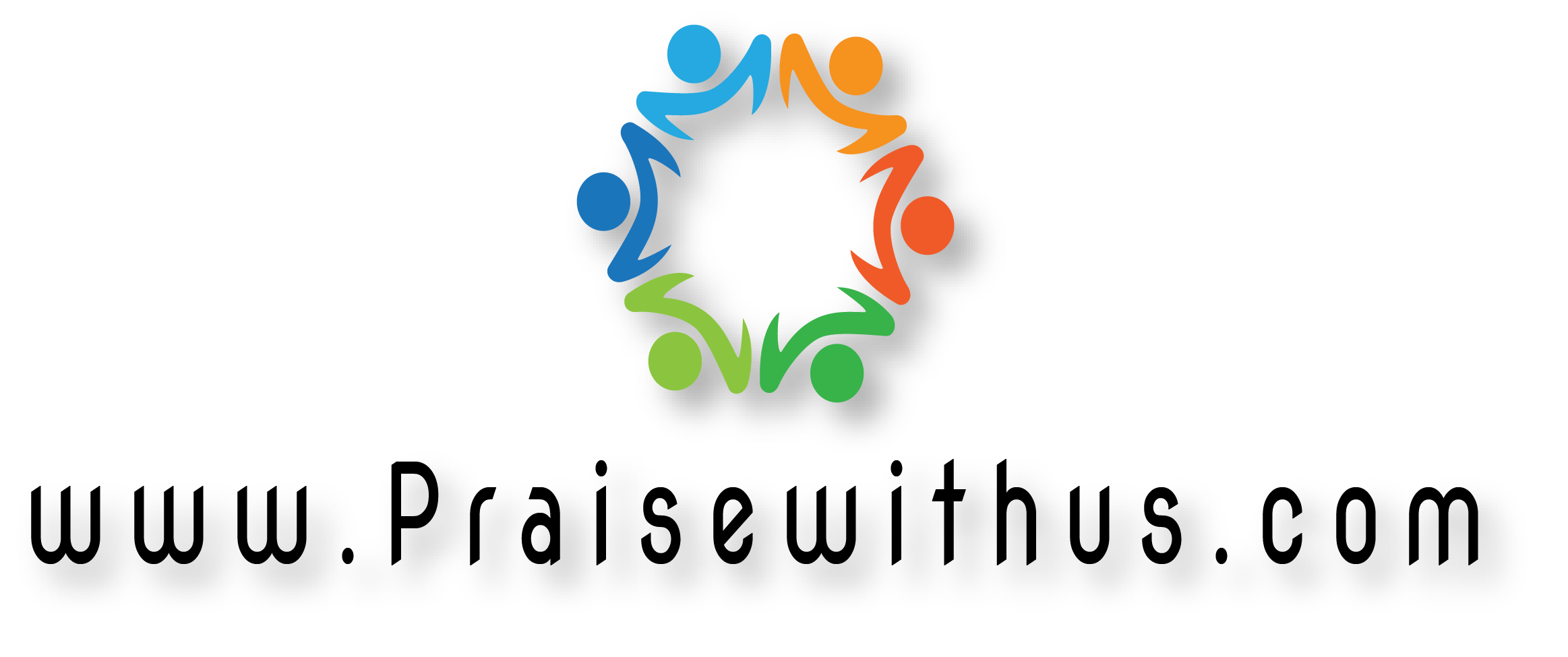 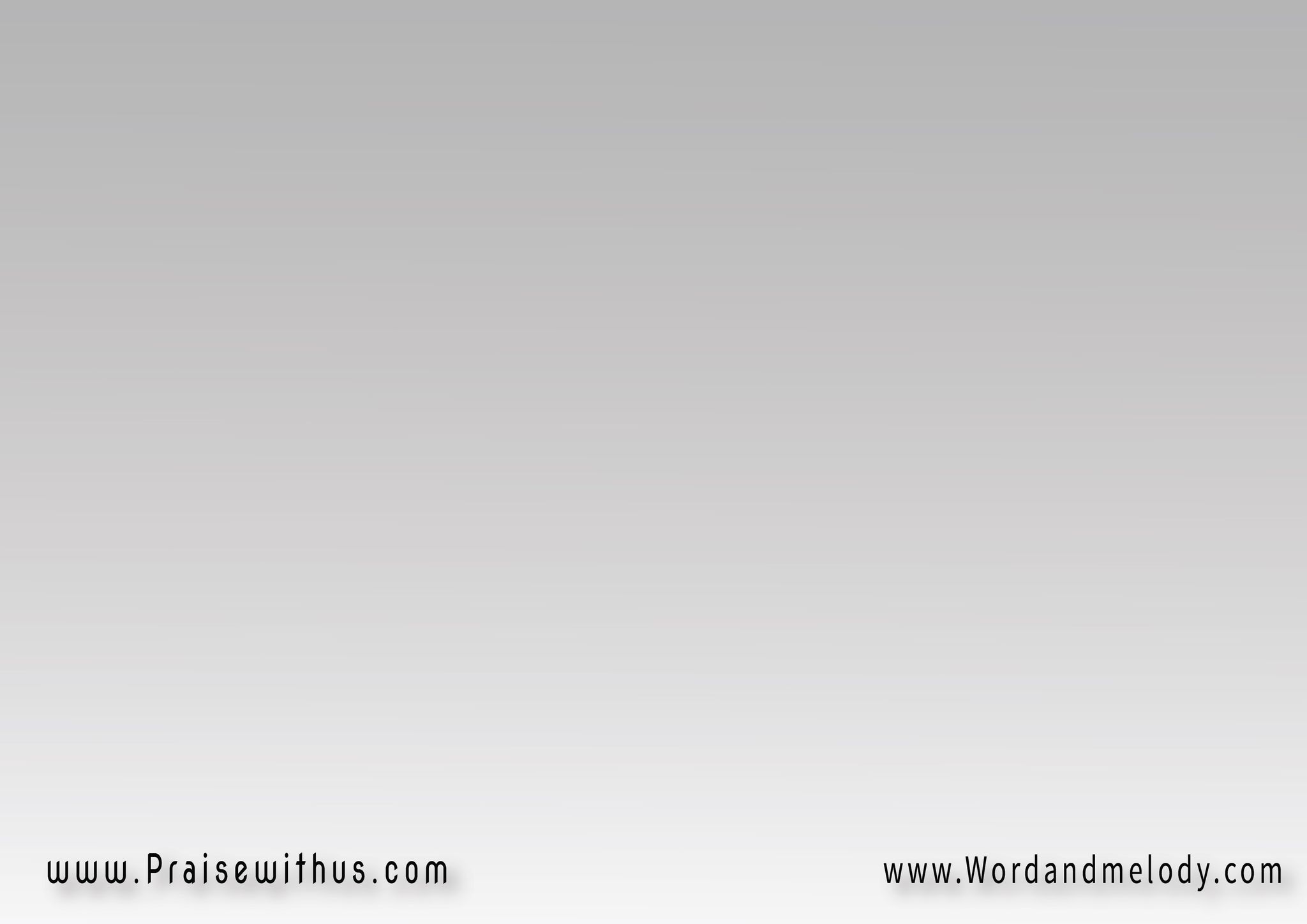 يَسوعُ فادِي حَيَاتي   يَسُوعُ يا مَن فِيكَ نَجَاتيتَجذِبُني مِن عُمقِ الخَطَاياتَرفَعُني عَالِيَــــــاً فأُغَنِّي
yasou fadi hayati   yasou ya man feka nagatitagzeboni men omk El khatayatarfaaoni alian fa oghanni



Jesus is the redeemer of my life and savior, You pull me
 out  of the depth of sin and lift me up so I sing.
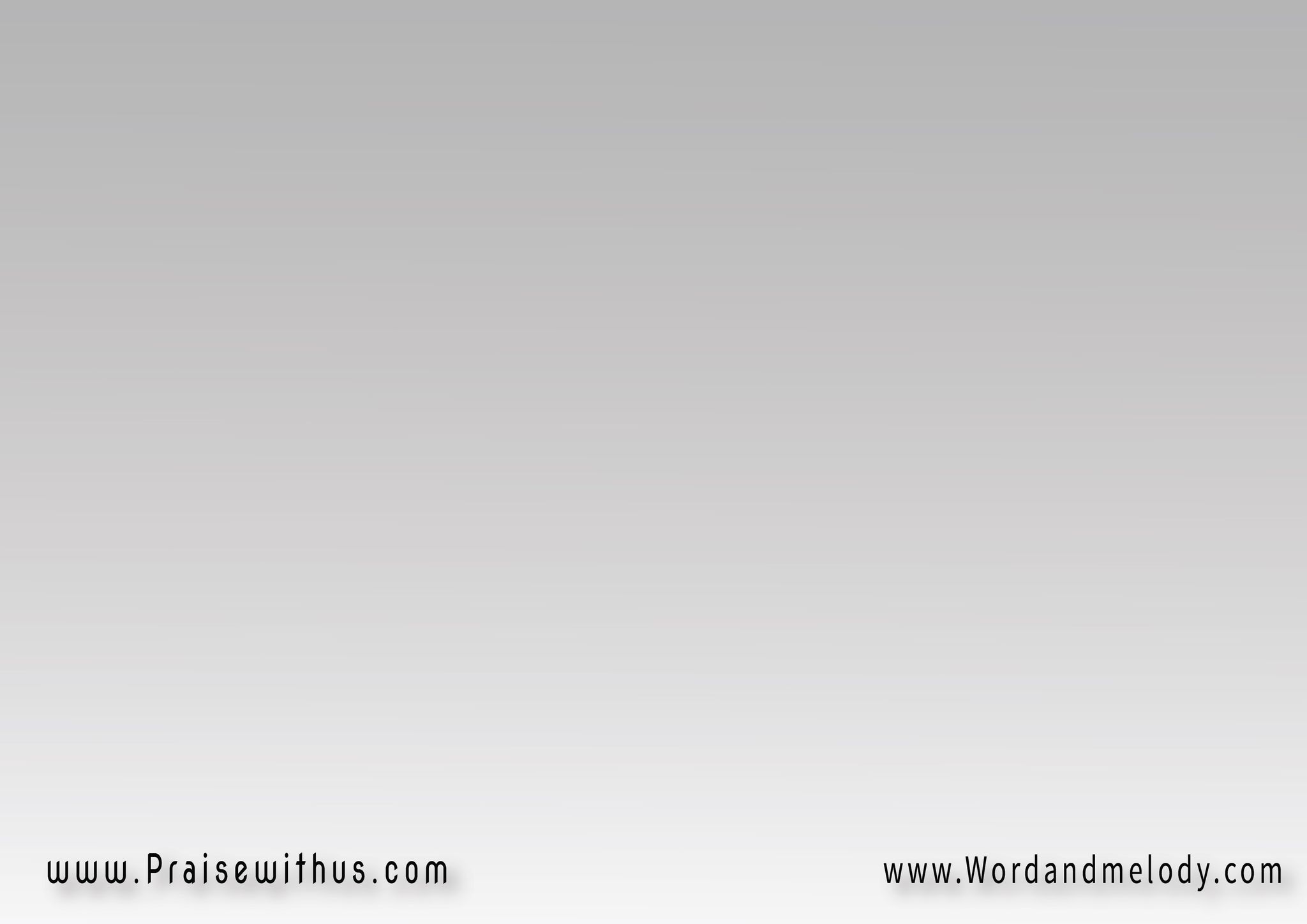 أُحبُّكَ أحتاجُكَ   وَإن ضَاقَ بي الزَّمَانُ سأُغَنِّيفادِيَّ أوفَى صَدِيق   سأعبُدُكَ رَبِّي طُولَ الطَّريق

oboka ahtagokawe in dak be el zaman saoghanyfadia awfa sadeksaabodoka rabi tol el tarek

I love You, I need You. In the tough time I will sing;
 my redeemer is the best friend.
 I will follow You Lord all the way.
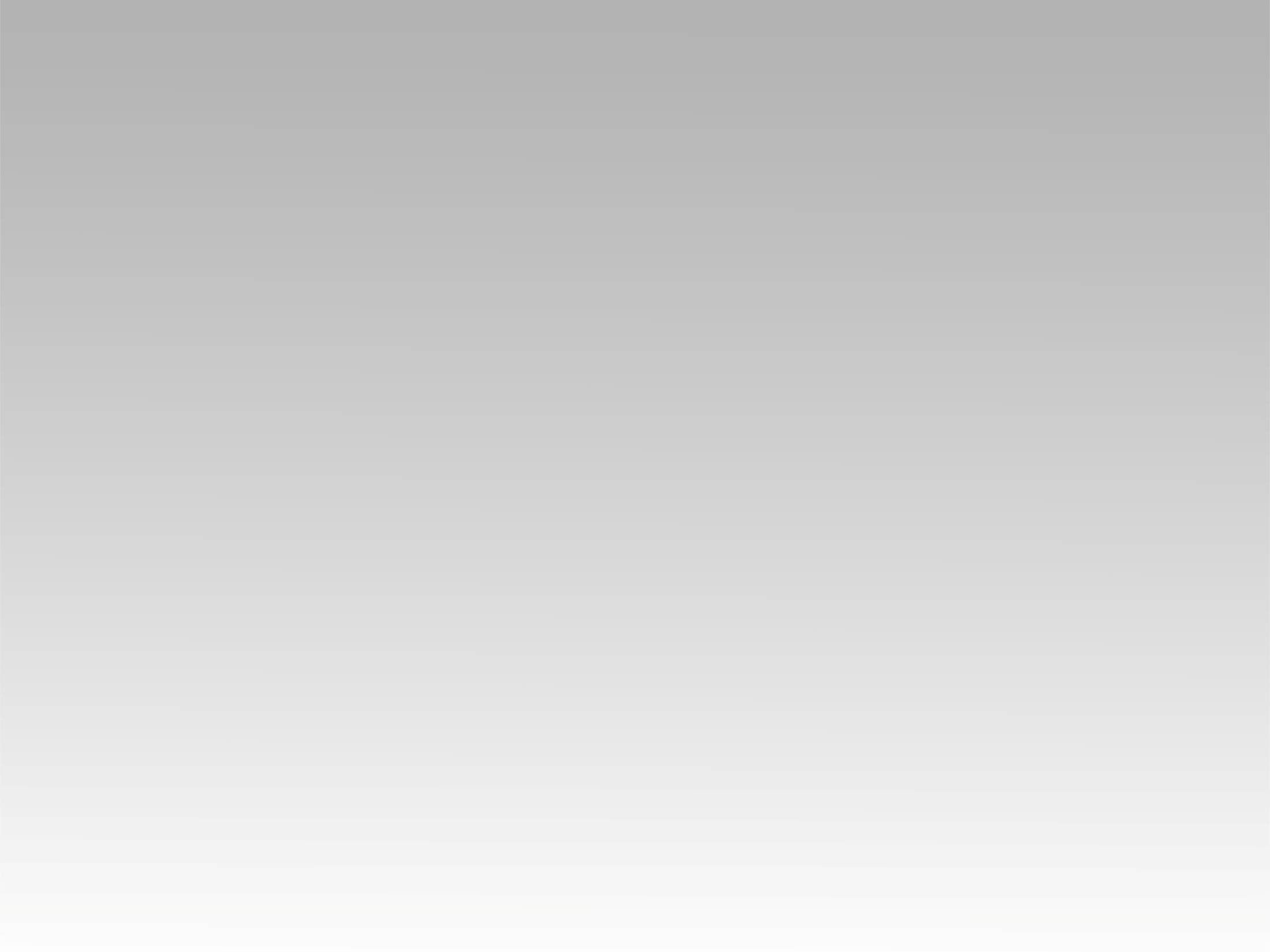 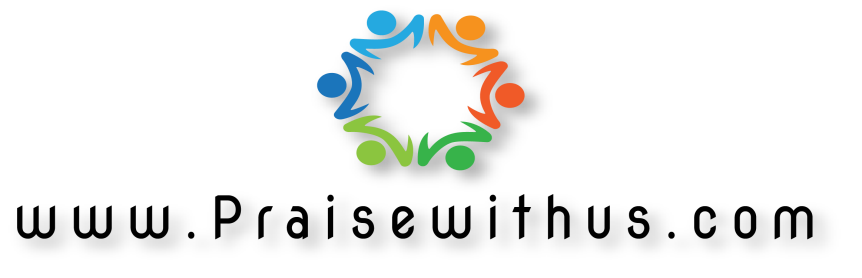